HEMOFILIAComplicaciones articularesy actividad física
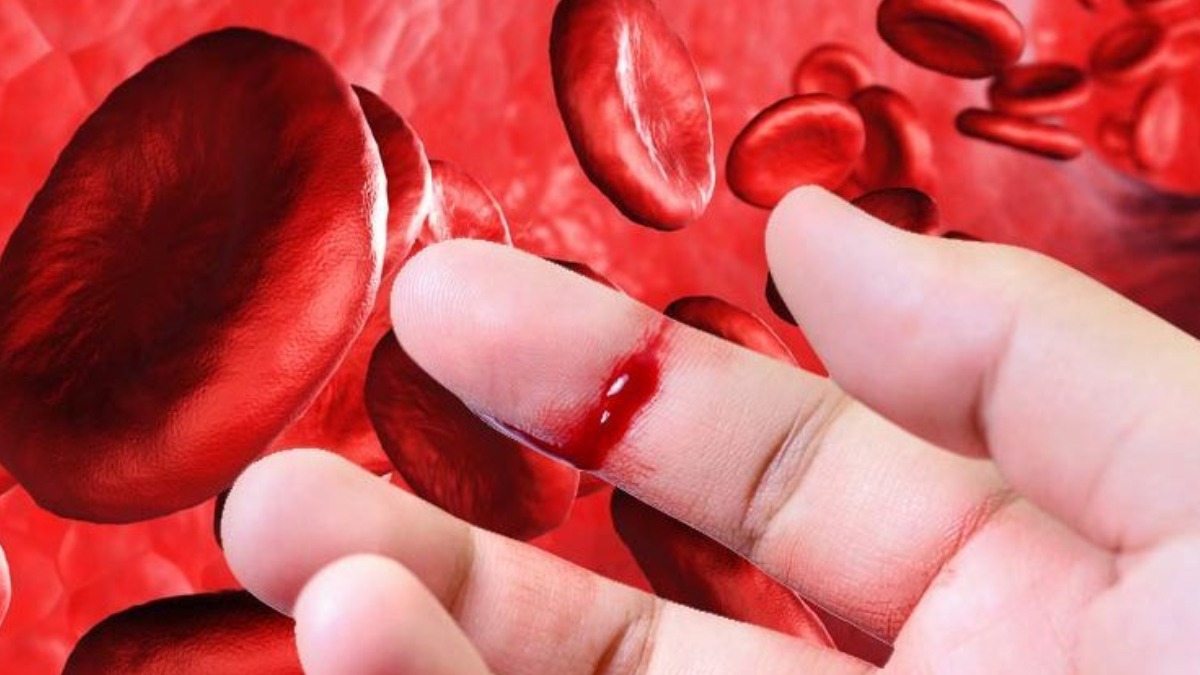 Iván Carbajo Martínez
Rehabilitación HUD
25-10-2022
GUIÓN
Bibliografía / Introducción
Complicaciones articulares (hemartros y artropatía hemofílica)
Beneficios del ejercicio
Hemofilia y deporte
Conclusiones
BIBLIOGRAFíA
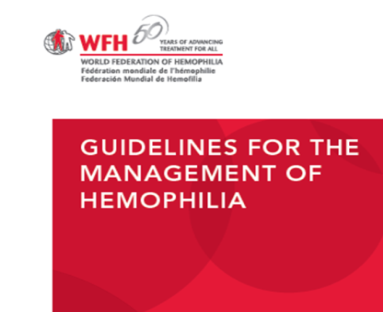 Guidelines for the management of hemophilia. World Federation of hemophilia. Haemophilia. 2013.
Effects of exercise in people with haemophilia: An umbrella review of systematic reviews and meta-analyses. Haemophilia. 2019.
Recent advances in musculoeskeletal physiotherapy for haemophilia. Therapeutic advances in Hematology. 2018.
Musculoeskeletal treatment in haemophilia. EFORT Open Rev. 2018.
Promoting physical activity in people with haemophilia: the MEMO expert consensus project. 2022.
COMPLICACIONES ARTICULARES
El 85% de los episodios hemorrágicos ocurren en el aparato musculoesquelético, siendo los sangrados intraarticulares la manifestación clínica más frecuente

Rodillas, codos y tobillos

Hemartros                  Artropatía hemofílica
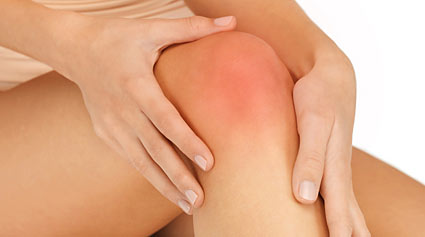 COMPLICACIONES ARTICULARES
Dolor
Limitación rango articular
Atrofia muscular
Limitación funcional
Afectación ABVD
Vida más sedentaria
Menor fuerza muscular
Menor resistencia aeróbica
Menor propiocepción
Ejercicio/Deporte:
arma terapéutica
Mayor riesgo de hemorragias
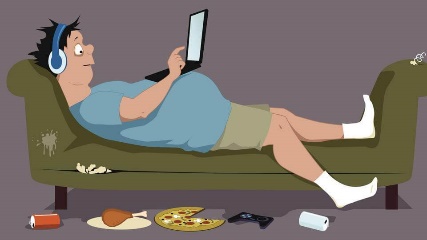 COMPLICACIONES ARTICULARES
Hemartros agudo
Con o sin antecedente traumático
Generalmente se resuelve sin secuelas

Hemartros subagudo
Tras varios hemartros en la misma articulación
Sin recuperación completa
Riesgo de desarrollarse sinovitis crónica (RMN, Ecografía)

Artropatía crónica
Episodios repetidos
Significativa pérdida de función muscular
Retracciones articulares, contracturas músculo-tendinosas
Cambios en Rx
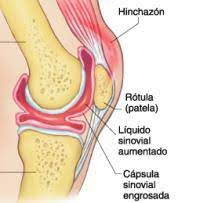 Hemartros
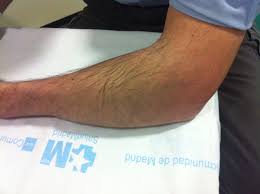 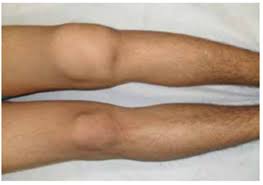 Artropatía hemofílica
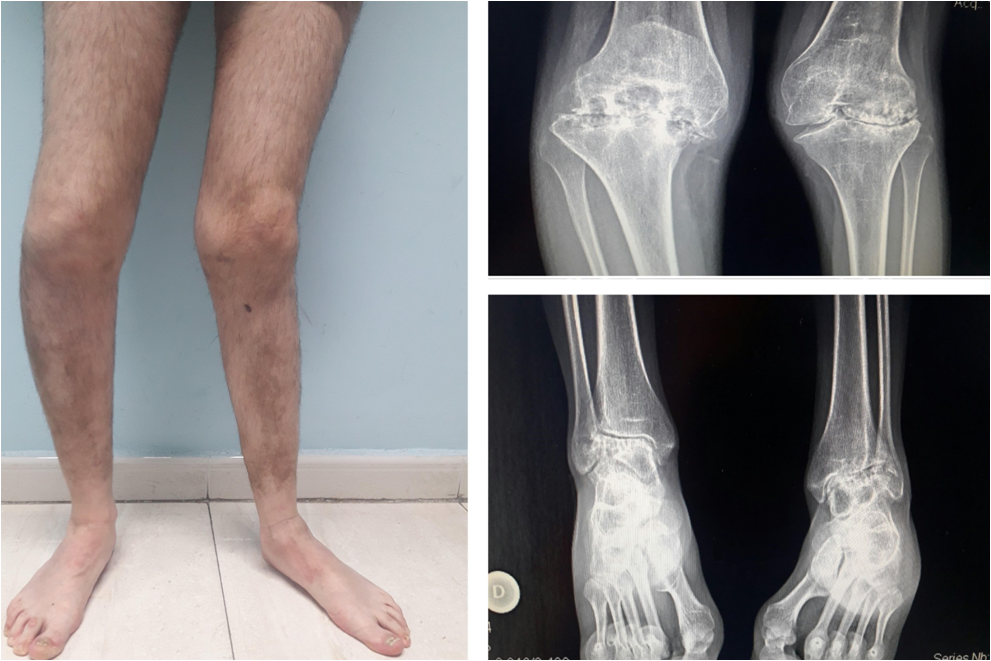 MANEJO DEL HEMARTROS AGUDO
Factor + RICE + Fisioterapia
Reposo
Inmovilización + descarga: 24-48h
Posición funcional
En cada caso, equilibrio reposo/movilización precoz y carga progresiva.
Hielo
Disminuye dolor y edema
Aplicación precoz, cortos periodos
Compresión y elevación: cuidado niños
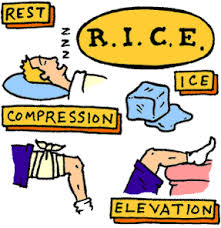 MANEJO DEL HEMARTROS AGUDO
Factor + RICE + Fisioterapia 
GPC: debe ser una parte activa del manejo de la hemorragia articular aguda)
Precoz : tan pronto como el dolor y la inflamación empiezan a mejorar.
Ejercicios de movilidad y fuerza. Suave y progresiva
Entrenamiento funcional
Hasta recuperar la movilidad y la función.
Retomar actividad habitual (trabajo, deporte) cuando inflamación y temperatura vuelven a su situación basal. 
Si la progresión de los ejercicios se realiza de forma juiciosa, no sería necesaria la administración de factor previo a la sesión de fisioterapia
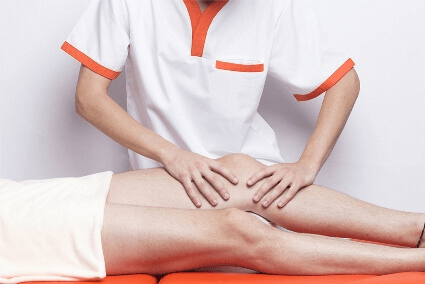 MANEJO CONSERVADOR DE LAARTROPATÍA HEMOFÍLICA CRÓNICA
Tratamiento conservador:
Rehabilitación (GPC)
Fisioterapeutas, terapeutas ocupacionales y rehabilitadores deben formar parte del equipo nuclear dedicado al manejo de estos pacientes.
Objetivos : Mejorar la función global, prevenir atrofia muscular y actitudes viciosas, maximizar función, disminuir el dolor, adaptación a las limitaciones. 
Adiestramiento en AVDS, aprendizaje de programas de ejercicios, provisión de ayudas/adaptaciones (ortesis)
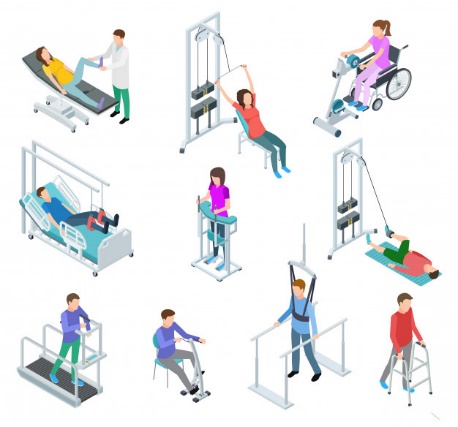 EJERCICIO TERAPÉUTICO Y DEPORTE:Beneficios
Físicos
Mejora la movilidad y la fuerza
Resistencia
 riesgo cardiovascular
Psicosociales
Autoestima, socialización, calidad de vida
Musculoesquléticos
Reduce percepción dolor
Prevención pérdida DMO
 Número de sangrados
Prevención artropatía hemofílica
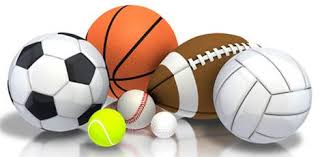 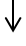 Actividad física:
Cualquier movimiento corporal que se produzca por la contracción de los músculos esqueléticos y que produzca aumentos sustanciales en el consumo de energía del cuerpo con respecto a estar en reposo.
Ejemplos: desplazarnos, aplaudir, hacer la compra, subir las escaleras, fregar, limpiar, etc. 

Ejercicio físico:
Es un tipo de actividad física planeado y estructurado. Consiste en repetir determinados movimientos con el objetivo de mejorar o mantener alguno de los componentes de la aptitud física.
Ejemplos: caminar de una manera planificada, jogging/running, natación, elíptica, ejercicios de fortalecimiento muscular en el gimnasio, etc.
Para conseguir este objetivo, el ejercicio físico tiene que estar bien planificado y tener unas características concretas: tipo de ejercicio, intensidad a la que se va a practicar, frecuencia con la que se va a practicar, el tiempo por sesión y la forma en la que progresar con las intensidades y volúmenes. 

Deporte:
El deporte se distingue de los 2 anteriores por ser una forma de actividad física sujeta a reglas o normas concretas. Generalmente requerirá entrenamiento o un programa de ejercicio físico específico.
EJERCICIO TERAPÉUTICO Y DEPORTE
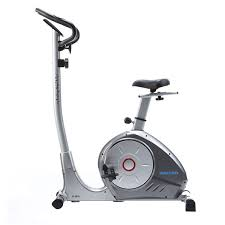 Ejercicio aeróbico
Caminar, bicicleta, elíptica…
Efectos beneficiosos a nivel homeostático a corto plazo: aumento del factor VIII y plaquetas con 12-15 min de ej aeróbico de intensidad moderada
Ejercicios de fuerza
Debilidad muscular: principal causa de inestabilidad articular
Ej isométricos/programa ejercicios libres (máquinas/pesas)
Ejercicios acuáticos
Mejoría del dolor, fuerza muscular, movilidad articular y capacidad aeróbica
Deporte
Actividad física, ejercida como juego o competición, cuya práctica supone entrenamiento y sujeción a normas
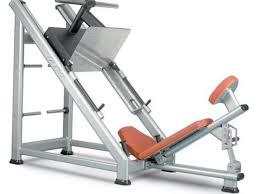 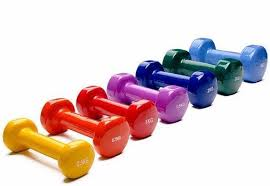 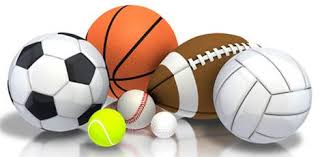 DEPORTES RECOMENDADOS
Diferentes clasificaciones. Orientativas. APS (American Pediatric Society):
Deportes de contacto
Fútbol, rugby, basket
Deportes de contacto limitado
Remo, piragua, patinaje
Deportes de No contacto
Natación, tenis, badminton

Deportes generalmente recomendados: 
Natación, tenis de mesa, tenis, badminton, golf, ciclismo
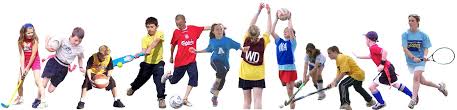 DEPORTES RECOMENDADOS
Deportes, por países:
Alemania: ciclismo, natación, carrera, patinaje
Israel: caminar, correr
Holanda: fútbol, natación, tenis, gimnasia
Irlanda: natación, golf, fútbol
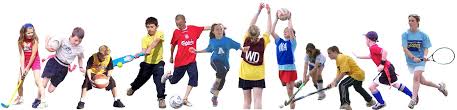 DEPORTES RECOMENDADOS
Valoración individualizada previa al inicio de nueva actividad deportiva (médico, fisIoterapeuta):

preferencias, edad, gravedad, disponibilidad de factor, lesiones establecidas o no,…
estudio biomecánico, test aptitud física, análisis ortopédico,…
Con profilaxis
Con ortesis/casco
Articulaciones afectadas/expuesta

Incluso en países en desarrollo, sin acceso a factor, RECOMENDAR  DEPORTE
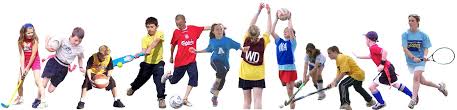 EJERCICIO TERAPÉUTICO Y DEPORTE
Los estudios han demostrado que los niños hemofílicos musculoesqueléticamente más fuertes, tienen menos episodios de sangrados espontáneos. Y la mejor manera de conseguirlo es a través del ejercicio físico regular que permita al niño mejorar fuerza, resistencia y agilidad.
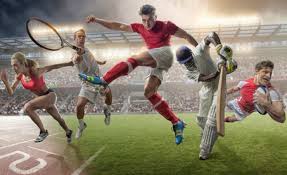 CONCLUSIONES
Hemartros: deben tratarse de manera precoz y adecuada para prevenir el desarrollo de la artropatía hemofílica.

El ejercicio y el deporte deben fomentarse para conseguir mejoras en términos de salud global y del sistema musculoesquelético en particular.

La elección de la actividad deportiva debe ser individualizada, adaptada a cada caso (guías, preferencias, gravedad, edad,…)

El tratamiento de mantenimiento completo del paciente hemofílico debe incluir el ejercicio físico
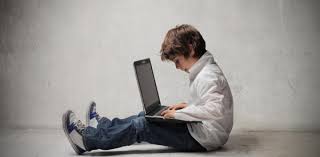 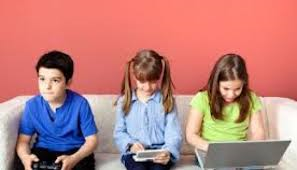 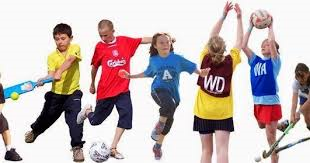 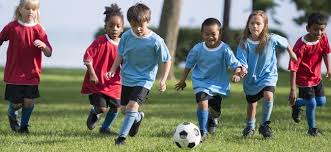